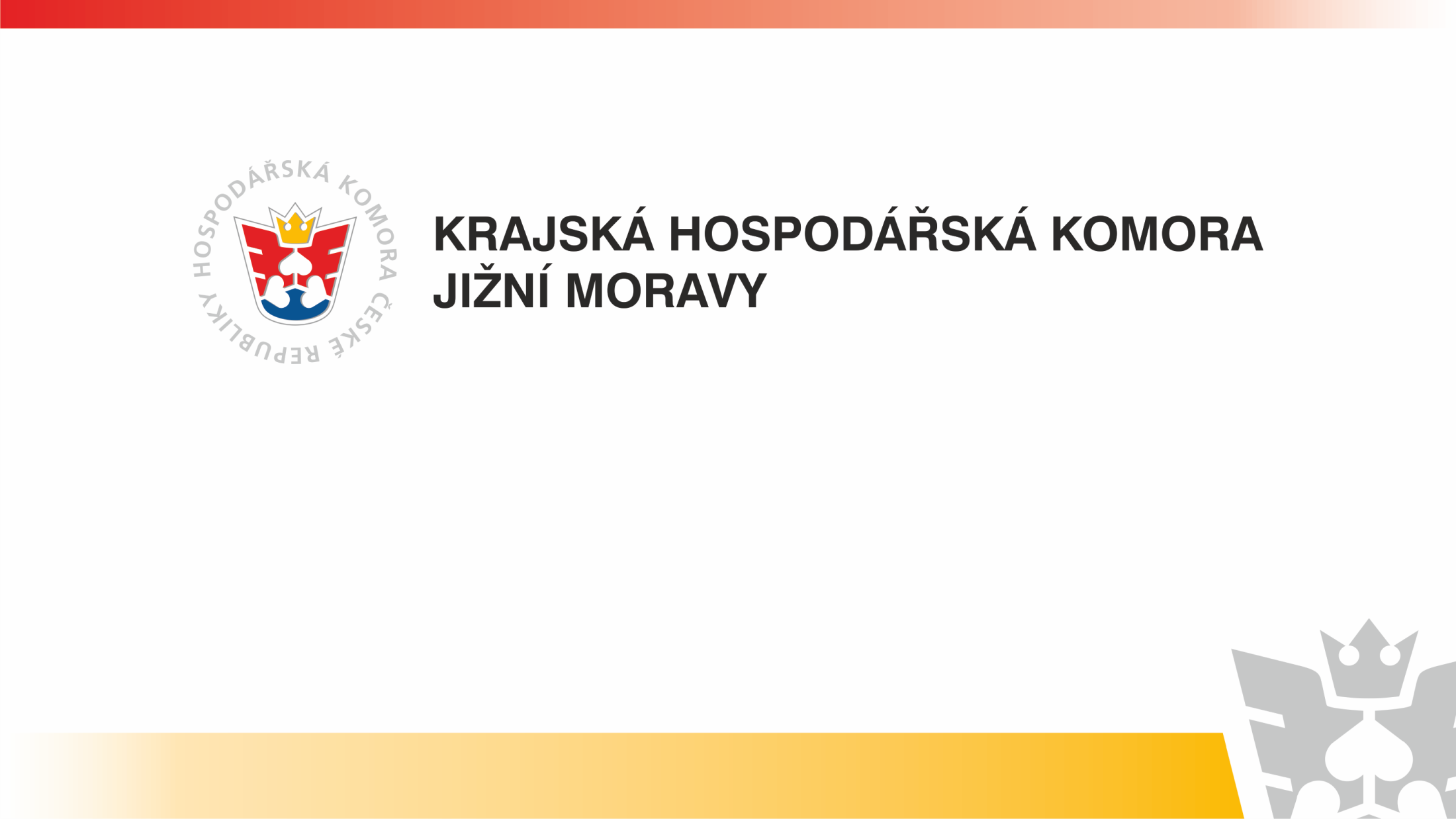 AKTIVITY HOSPODÁŘSKÝCH KOMOR V JMK
1. pol. 2024
Spolupráce firem a středních škol
Soutěž Talenty pro firmy
 Burza zaměstnání na SŠDOS MK
 Budoucnost řemesel
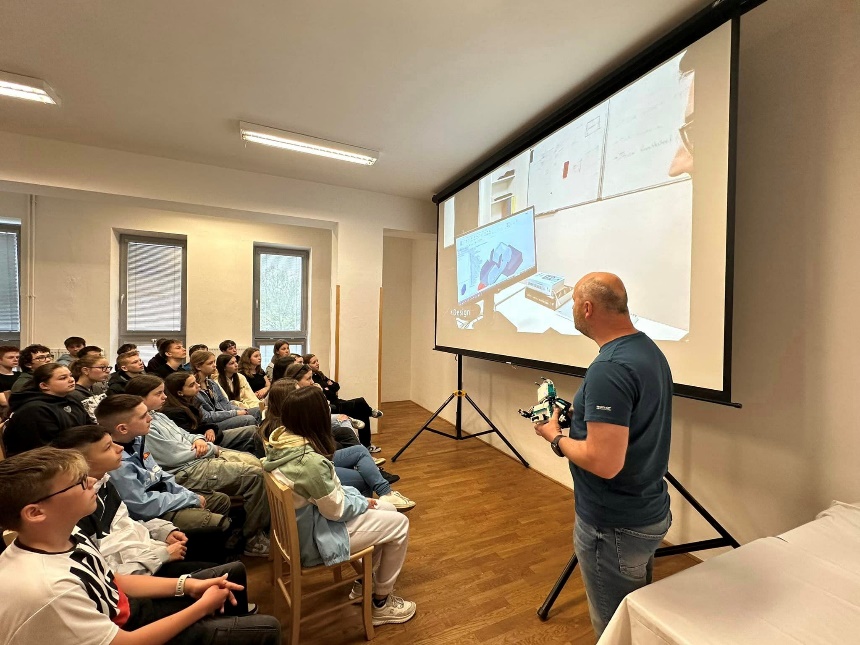 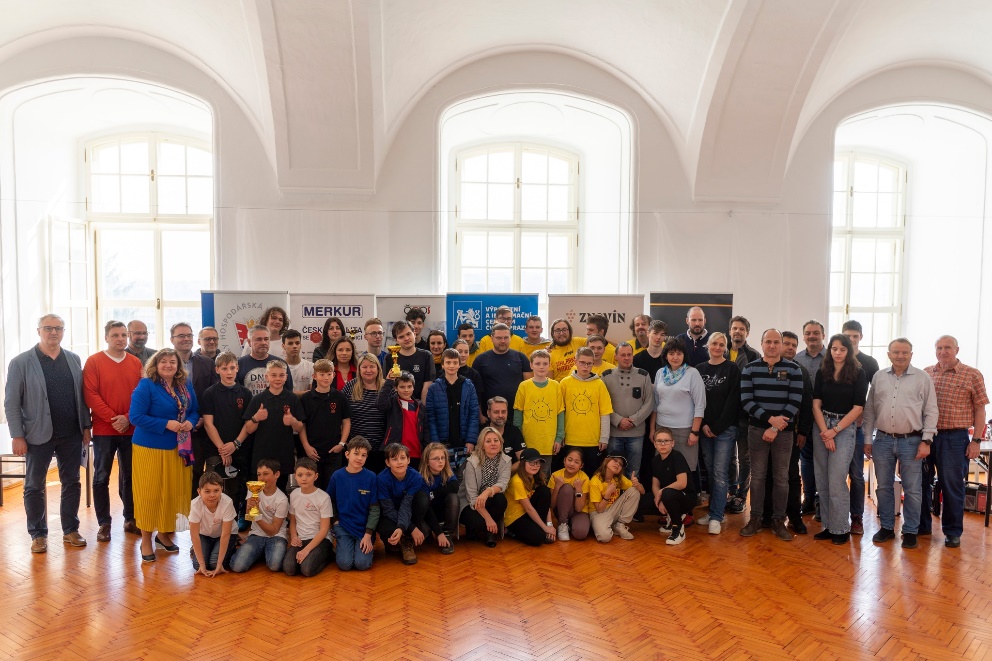 Spolupráce firem a středních škol
nabídka praxí
 nabídka stipendií
 zbytný materiál
 exkurze do firem pro žáky
 exkurze do firem pro výchovné/kariérové poradce
 veletrhy pracovních příležitostí / burzy práce 
 oborová setkávání představitelů firem a škol
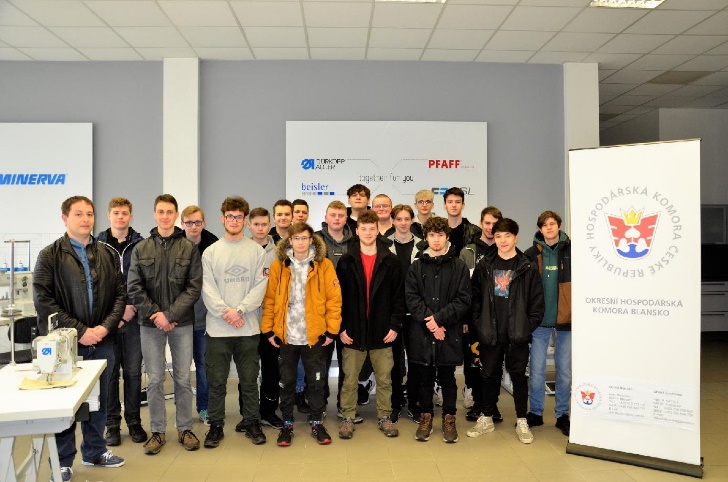 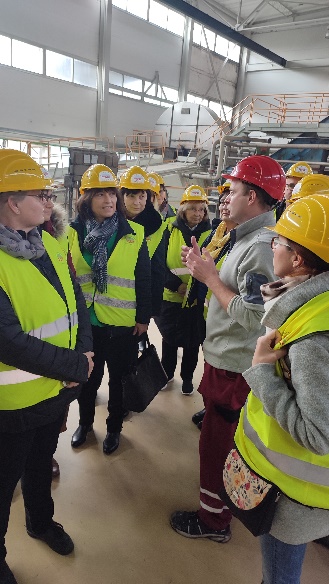 Služby pro podnikatele
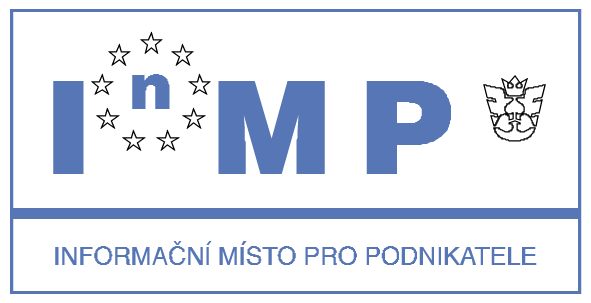 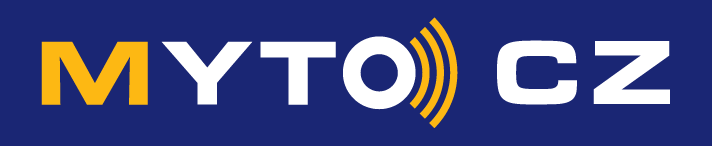 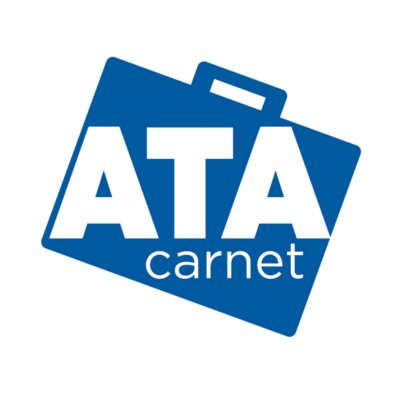 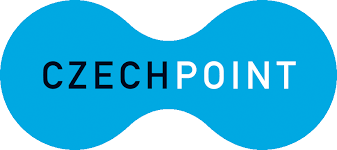 Podpora exportu - CMO při RHK Brno
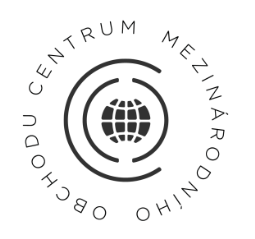 Mise do zahraničí:
Sevilla, Španělsko - Aerospace & Defense Meetings-ADM Sevilla 2024	

Činnost Krajského exportního specialisty:
„Point of First Contact“ pro podnikatele a firmy,
orientace v systému podpory exportu,
exportní poradenství,
pomoc při sestavení a realizaci ročního 
     exportního plánu.
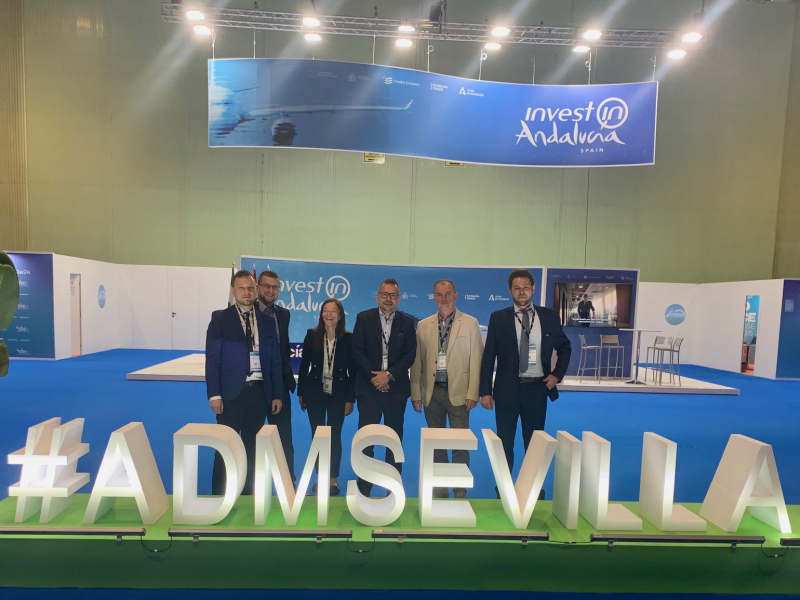 Vzdělávání
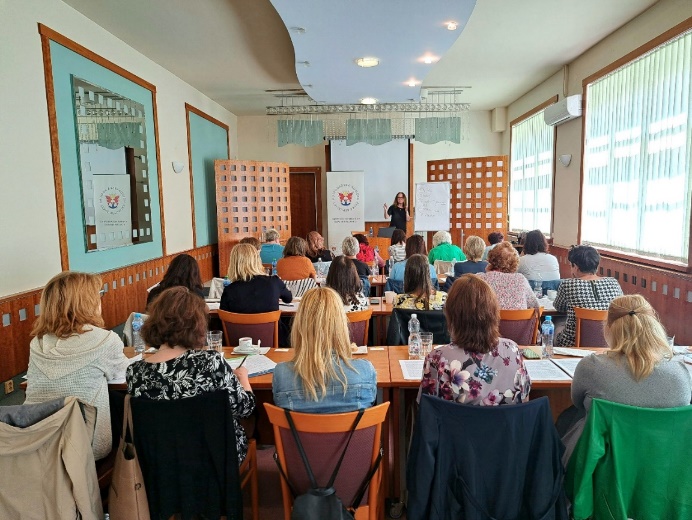 mzdy a odměny z dohod
 daňové a účetní aktuality 
 nové dotační výzvy
 celní řízení
 finanční gramotnost (pro ZŠ a SŠ)
 podnikání rodinných firem
 kyberbezpečnost, AI
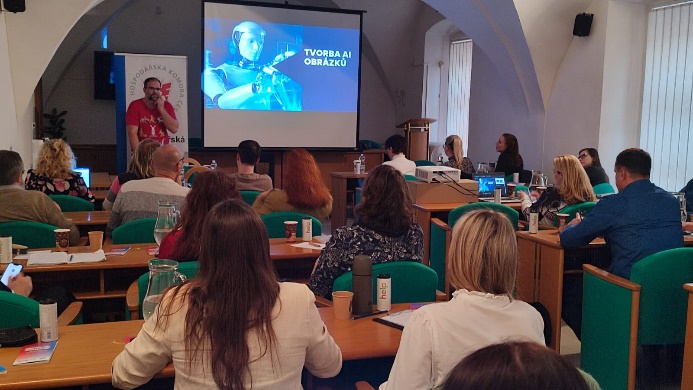 Konference BRNO INDUSTRY 4.0
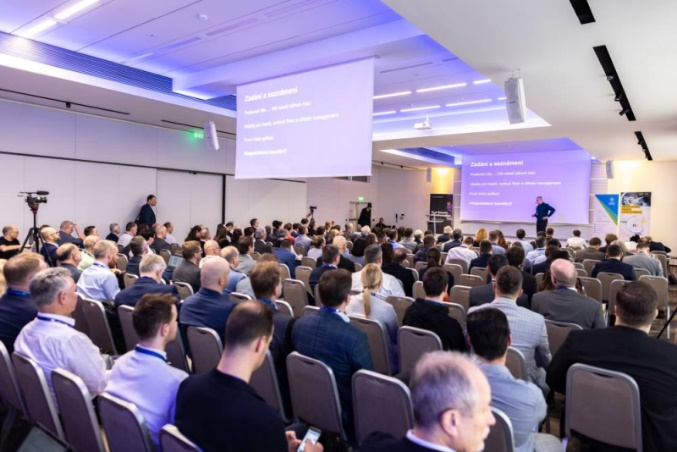 Konference s mezinárodní účastí
Digitalizace, odolnost, udržitelnost a kyberbezpečnost
Networking
220 účastníků
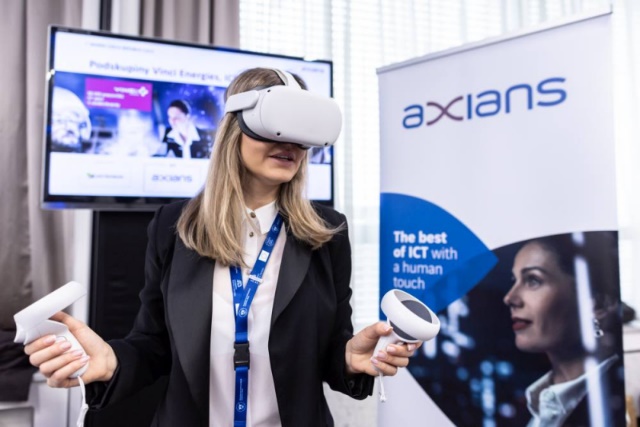 Konference Budoucnost jaderného průmyslu
Za účasti premiéra a dalších vysokých představitelů ministerstev a společnosti ČEZ
Za účasti dodavatelských firem
Za účasti starostů
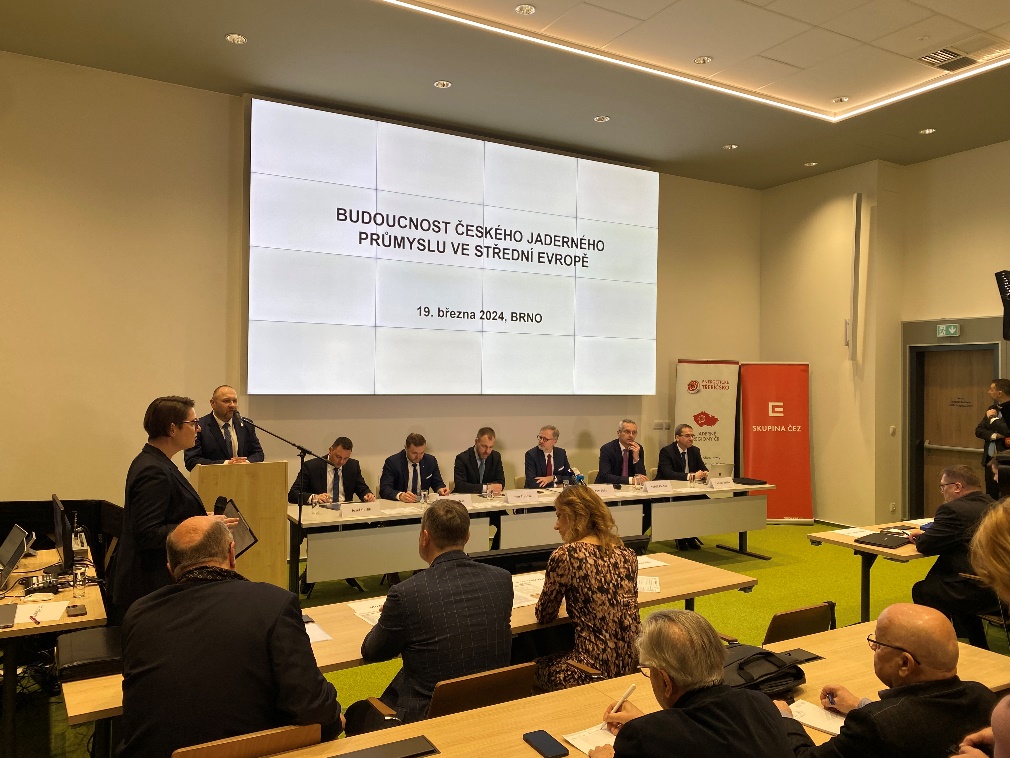 Konference Budoucnost středního školství
17. 6. 2024, kongresák.space
Za účasti ministra školství, náměstka ministra a dalších významných hostů
Za účasti ředitelů středních škol v JMK
Za účasti firem z JMK
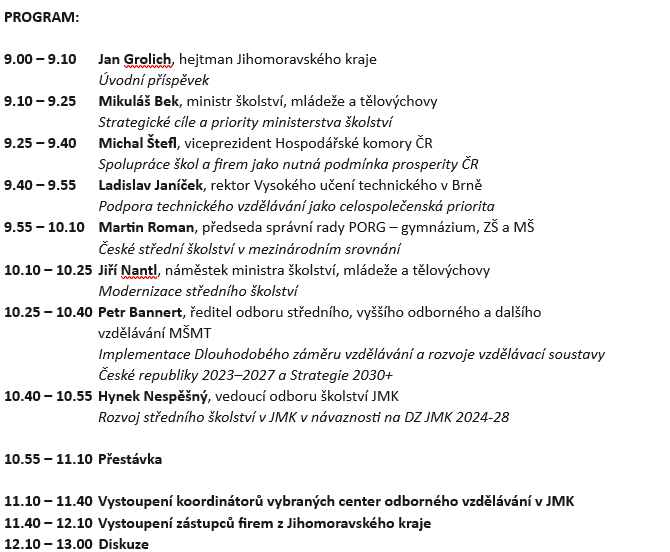 Partneři
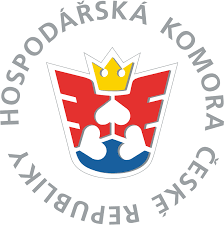 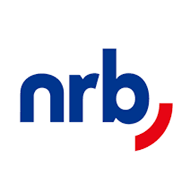 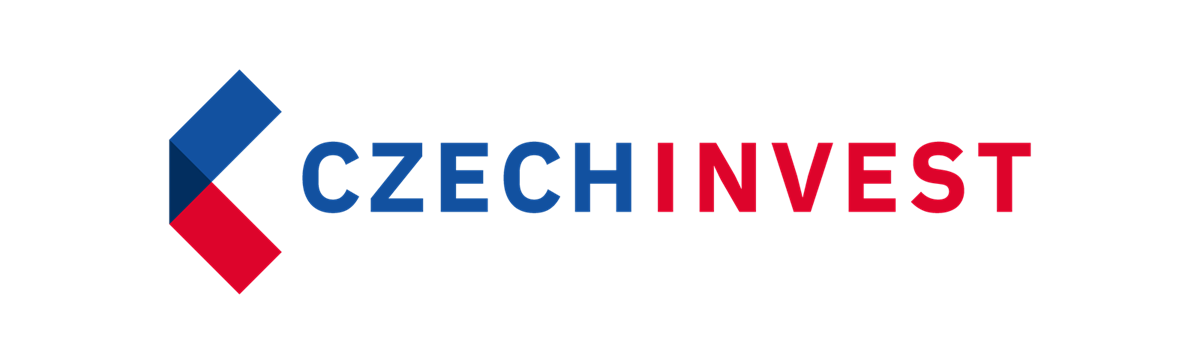 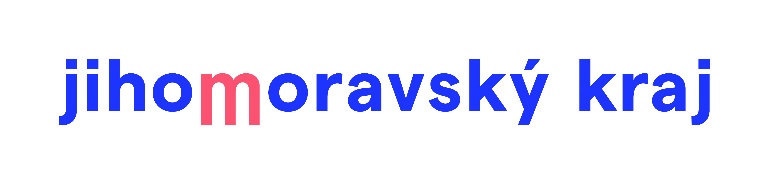 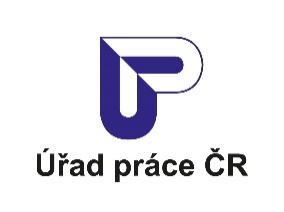 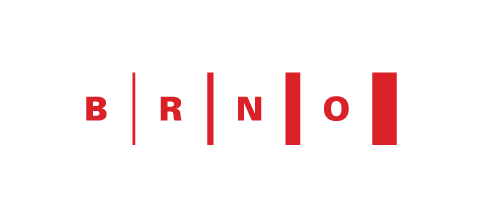 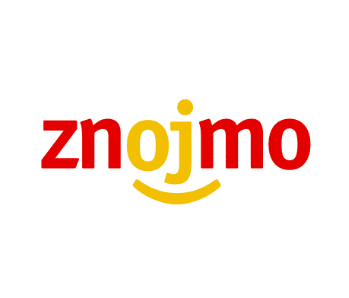 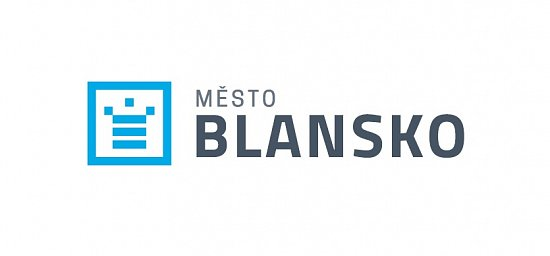 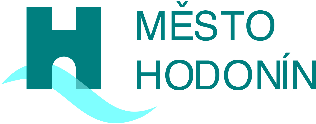 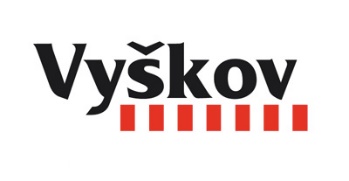 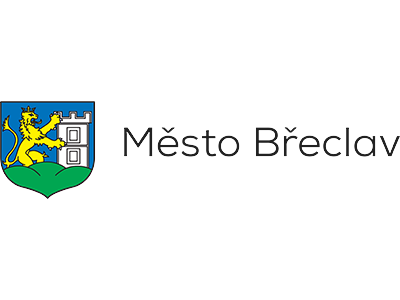 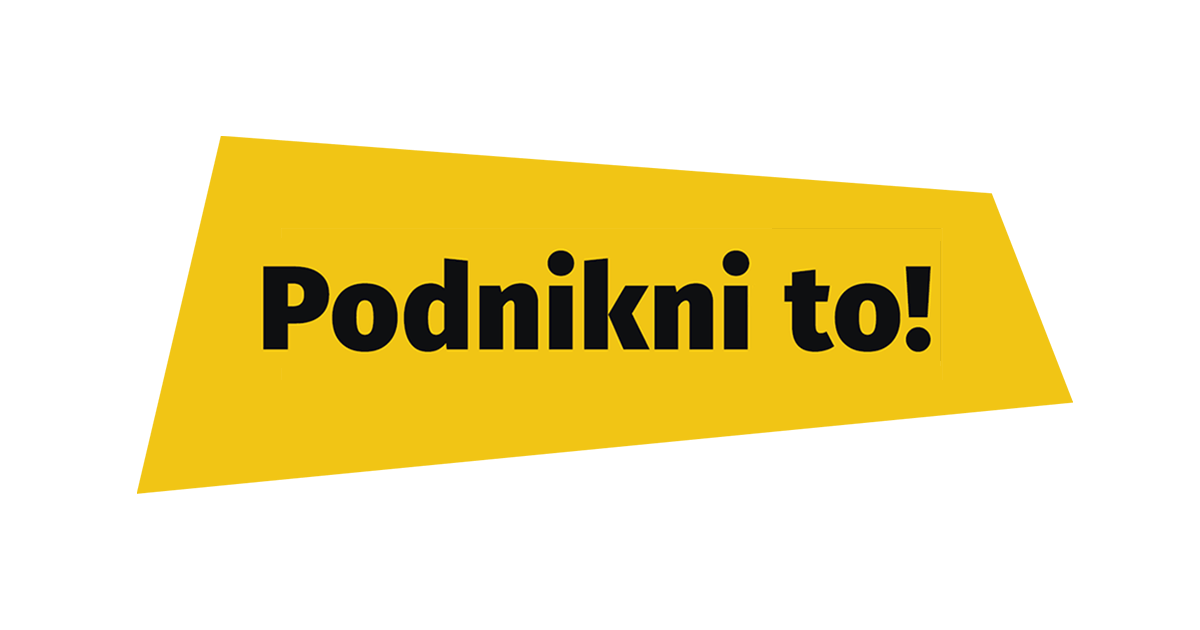 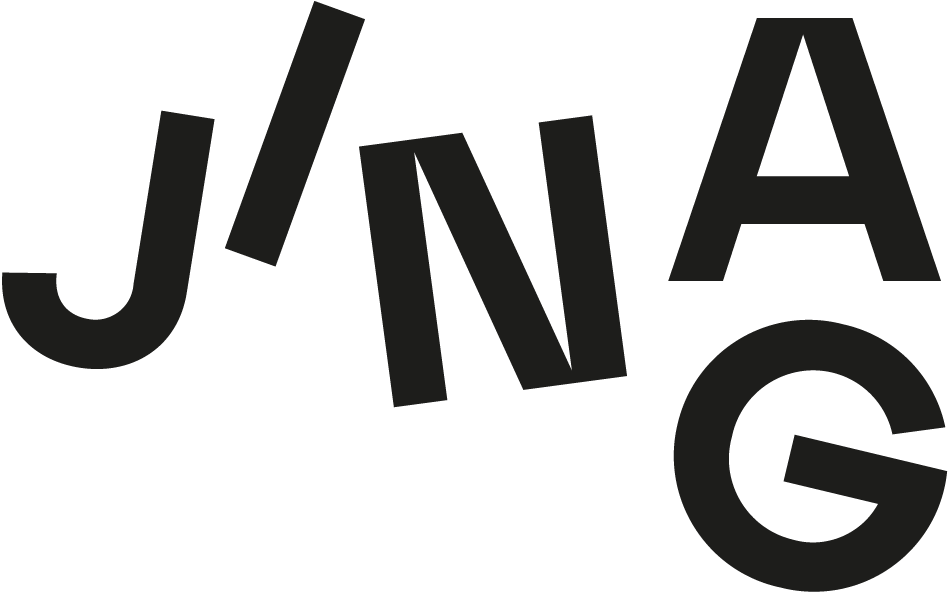 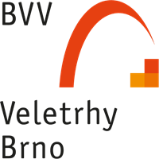 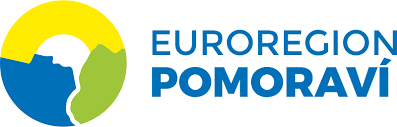 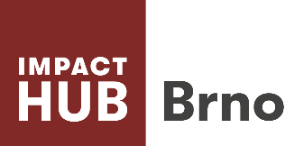 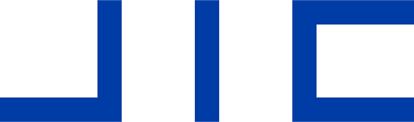 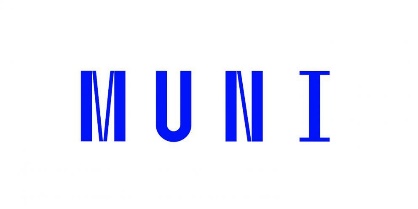 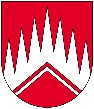 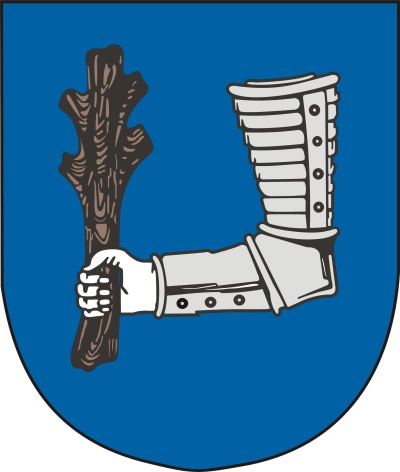 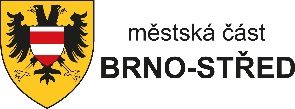 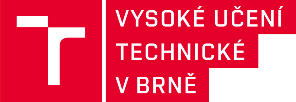 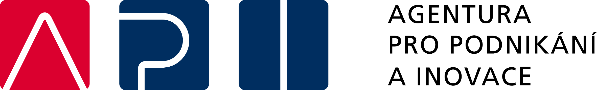 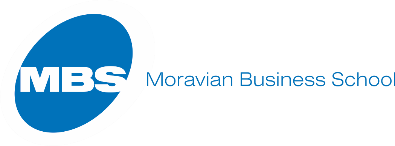 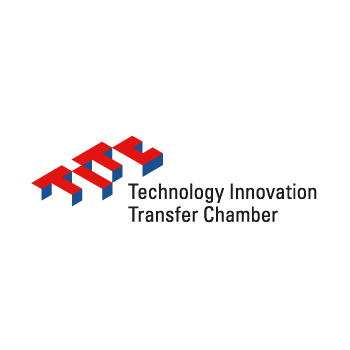 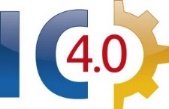 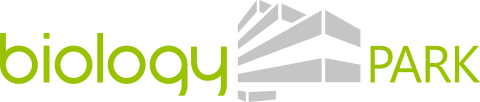 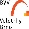 DĚKUJEME ZA POZORNOST
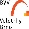